CS 149: Operating SystemsMarch 19 Class Meeting
Department of Computer ScienceSan Jose State UniversitySpring 2015Instructor: Ron Mak
www.cs.sjsu.edu/~mak
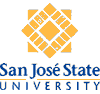 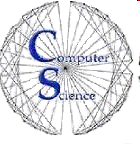 Midterm Solution: Question 1
Briefly explain why Round Robin (RR) process scheduling is ideal for interactive systems. 

Good response time
Fair and consistent
2
Midterm Solution: Question 2
Briefly describe a situation where, with preemptive Highest Priority First (HPF) process scheduling, a low priority process can block a high priority process. 

The low priority process can hold a non-preemptable resource (such as the printer) needed by the high priority process.This situation is called priority inversion.
3
Midterm Solution: Question 3
Assume the following processes all arrived at time 0. In a hard real-time system, each process must complete by its deadline. 
Schedule the processes so that each one finishes the earliest before its deadline.
Timeline:
0
75
200
550
1025
1275
P4
P1
P0
P2
P3
4
Midterm Solution: Question 4
Briefly describe a situation where an application requires more than one mutex. 

A multithreaded application accesses more than one shared resource, each of which requires mutual exclusion. 

Therefore, each thread can have multiple critical regions, one per shared resource.

Each critical region needs to be protected by a separate mutex.
5
Midterm Solution: Question 5
Consider the teacher’s office hour multithreaded simulation program.
 
Why was it necessary to lock a mutex before printing an event line and then unlock that mutex after printing the line? 

Each event line was constructed by multiple calls to printf().

Without the mutex, events happening simultaneously would cause their printf() calls to be interleaved, causing the event line to be corrupted.
6
Midterm Solution: Question 5, cont’d
Suppose Prof. Zemma Fore team-teaches a class with Dr. Wayton Post. They have adjacent offices, and they hold their office hours at the same time for their joint class. Now there are six chairs outside their offices for waiting students.Briefly describe what changes you will need to make to the simulation program to accommodate the addition of Dr. Post.

Increase constant CHAIR_COUNT to 6
Start a second teacher thread for Dr. Post.
A student can meet with either Prof. Fore or Dr. Post.
7
Midterm Solution: Question 6
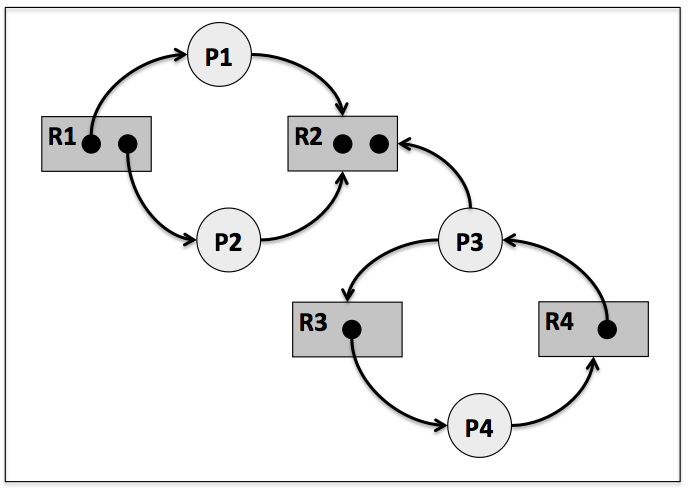 Consider the following resource allocation graph.

Which processes (if any) are only temporarily blocked, and why? 
Processes P1 and P2 are temporarily blocked.
Either P1 or P2 (or both at the same time) can acquire an R2 resource and complete.

Which processes (if any) are deadlocked, and why? 
Processes P3 and P4 are deadlocked.
Each is trying to acquire a resource held by the other.
8
Midterm Solution: Question 7
1. Mutual exclusion
 2. Hold and wait
 3. No preemption
 4. Circular wait
Consider the Dining Philosophers problem with five philosophers, and the four conditions that must hold for a deadlock to occur. For each of the following strategies to prevent a deadlock, identify which of the four conditions is it breaking and explain how.

Philosophers 1 through 4 each acquires the left fork first and then the right fork. Philosopher 5 must first acquire the right fork and then the left fork.

This imposes an ordering on forks to break circular wait.
9
Midterm Solution: Question 7, cont’d
1. Mutual exclusion
 2. Hold and wait
 3. No preemption
 4. Circular wait
A more senior philosopher can take a fork away from a less senior neighbor.
 
This breaks no preemption. 

A philosopher can acquire the left and right forks only if both forks are available.

No philosopher can grab one fork and then wait for another fork. This breaks hold and wait.
10
Midterm Solution: Question 8
The theoretical optimal page replacement algorithm serves as a bottom-line reference for the other algorithms. Whenever a page fault occurs, it looks ahead into the future and chooses the page that will not be referenced the longest to be the victim. Given the page reference string and the three page frames, fill in the page numbers for the algorithm. Check the circle if a page fault occurred.
Page reference string
0
1
2
3
0
1
2
3
0
1
2
3
4
5
6
7
0
0
0
0
0
0
0
0
0
1
1
1
4
4
4
7
1
1
1
1
1
2
2
2
2
2
2
2
5
5
5
2
3
3
3
3
3
3
3
3
3
3
3
6
6
Check if
page fault
arbitrary choices
11
Midterm Solution: Question 9
Briefly explain the mechanism by which a 20-bit address in a machine instruction can at run time address a terabyte of physical memory. 

Part of the 20-bit address is an index to a page table entry and the rest is an offset into a page.

The indexed entry in the page table can contain a wide enough address (the starting address of a page frame) that when combined with the offset from the 20-bit address, the effective address can address a terabyte of physical memory.
12
Midterm Solution: Question 10
Why is a process’s working set only an approximation of the process’s locality? 

A process can have multiple localities during its execution.

The localities can have different sizes (as measured by time or number of page references).

A working set has a fixed size as determined by its Δ parameter.
13
Linux Kernel Memory Allocation, cont’d
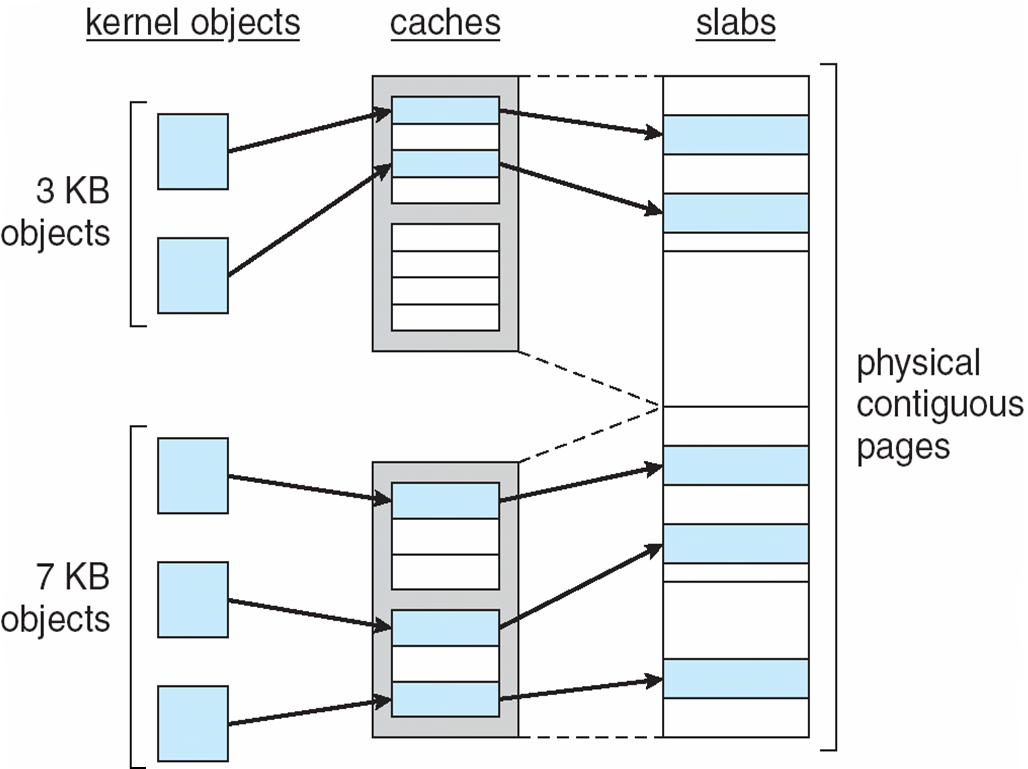 Object caches consist
of pointers to one or more
slabs which can store a
number of objects of the
same type.
Operating Systems Concepts, 9th edition
Silberschatz, Galvin, and Gagne 
(c) 2013 John Wiley & Sons. All rights reserved. 978-1-118-06333-0
14
Operating System Design Goals
Define the right abstractions

Processes and threads
Semaphores and mutexes
Virtual memory
File systems
Pipes
15
Operating System Design Goals, cont’d
Provide primitive operations

System calls
Start and stop processes and threads
Signal and wait
Read and write files
16
Operating System Design Goals, cont’d
Ensure isolation

Handle multiple users
Protection mechanisms
Isolate faults

Manage the hardware

I/O devices
Memory management unit
Interrupt controllers
17
Design Challenges
Operating systems live for a very long time.

Operating systems have become extremely large.

Designers need to provide for considerable generality.
No one can predict how systems will be used.

Need to be portable and run on different platforms.
18
Design Challenges
Need to be backward compatible with some previous operating system.

Must deal with concurrency.

Must deal with potentially hostile users.

Many users want to share some of their information and resources with selected other users.
19
Principles for Interface Design
Simplicity
Perfection is reached not when there is no longer anything to add, but when there is no longer anything to take away. Antoine de St. Exupery

Completeness
Everything should be as simple as possible, but no simpler. Albert Einstein

Efficiency
If a feature or system call cannot be implemented efficiently, it is probably not worth having. Tanenbaum
20
A Layered OS Architecture
A possible design for a modern layered operating system.
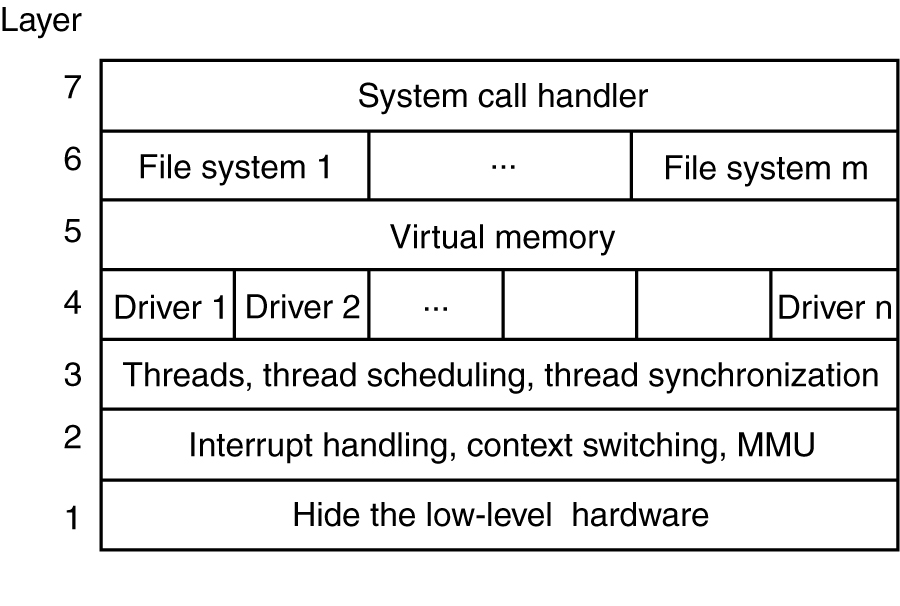 Modern Operating Systems, 3rd ed.
Andrew Tanenbaum
(c) 2008 Prentice-Hall, Inc.. 0-13-600663-9
All rights reserved
21
Hide the Low-Level Hardware
Hide word-length dependencies during compilation:
#include "config.h" 
    
init( )                           
                      
#if (CPU = PENTIUM)
...
#endif                          
                        
#if (CPU = SPARC)    
...
#endif
#include "config.h"     
              
#if (WORD_LENGTH == 32)
typedef int Register
#endif                          
                        
#if (WORD_LENGTH == 64)
typedef long Register
#endif

Register R0, R1, R3;
22
Performance
Why are operating systems slow?

What should be optimized?

Space-time tradeoffs

Caching

Exploiting locality

Optimize the common case
23
Example Space-Time Tradeoff
Count bits in a byte:
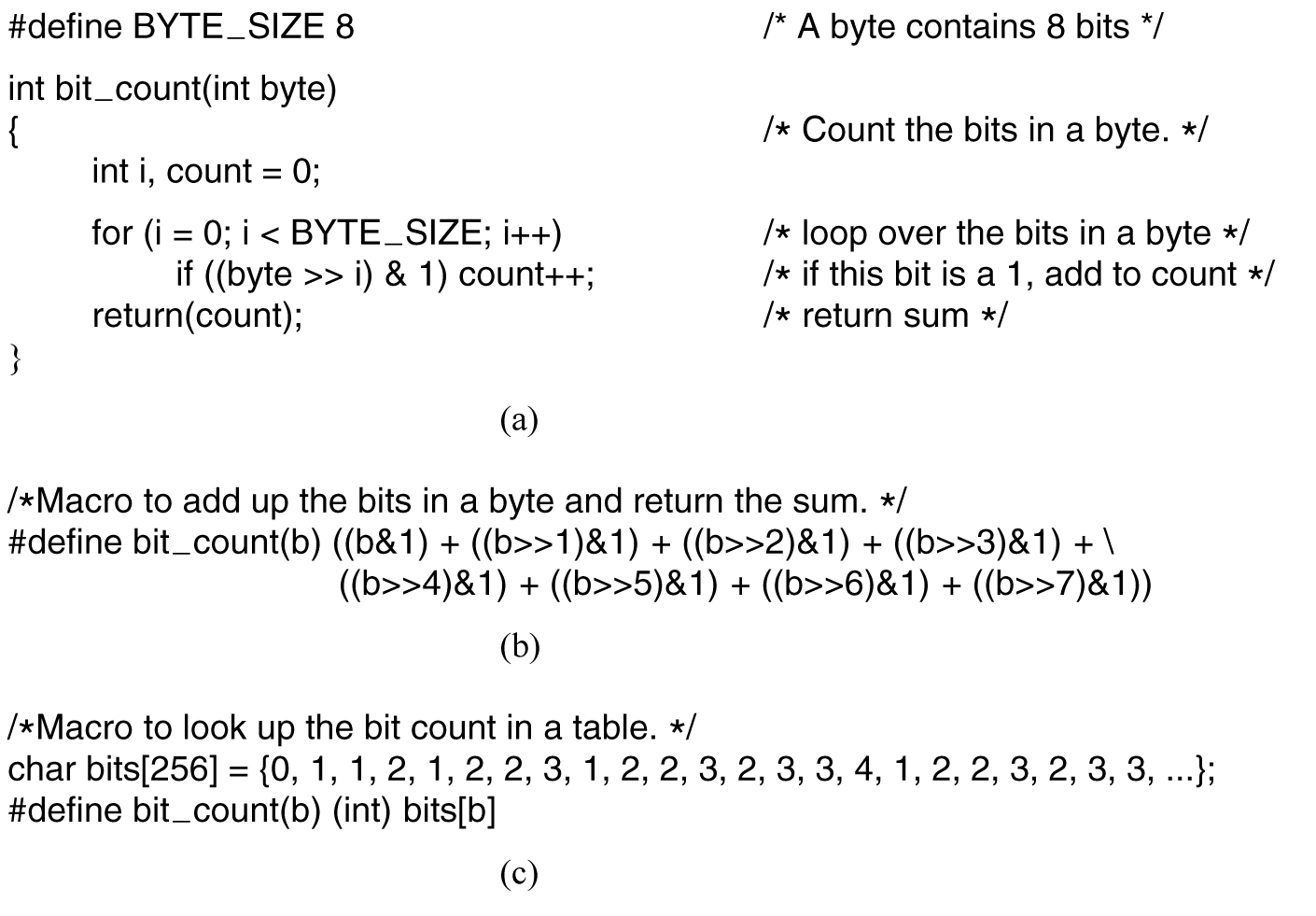 Procedure
Macro
Table lookup
Modern Operating Systems, 3rd ed.
Andrew Tanenbaum
(c) 2008 Prentice-Hall, Inc.. 0-13-600663-9
All rights reserved
24
Lessons from The Mythical Man Month
The classic book about designing OS/360 for a large IBM mainframe computer during the mid 1960s.
http://www.amazon.com/Mythical-Man-Month-Software-Engineering-Anniversary/dp/0201835959/ref=sr_1_1?s=books&ie=UTF8&qid=1395217138&sr=1-1&keywords=mythical+man+month 

Large project design
1/3 planning
1/6 coding
1/4 module testing
1/4 system testing
25
Lessons from The Mythical Man Month
People and time not interchangeable.

Work cannot be fully parallelized.

Work must be partitioned into large numbersof modules.

Debugging is highly sequential.
“Adding manpower to a
late software project
makes it later.”
26
Operating System Trends
Virtualization
Multicore chips
Large address space
Networking
Parallel and distributed systems
Multimedia
Mobile computers
Embedded systems
Sensor networks
27